BIOL 203 – Summer 2012
Instructor: Alexandra Okihiro
The Forearm, Wrist and Hand
Olecranon Process
Head
Trochlear Notch (U shape)
Radial Tuberosity
Radial Notch
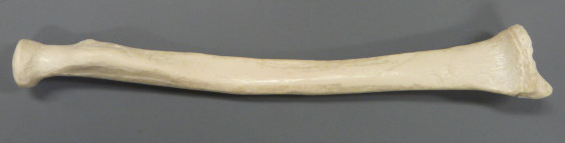 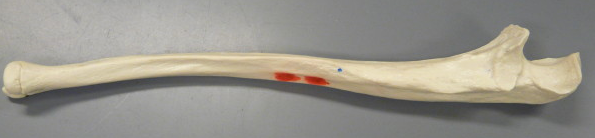 [Note: The ulna is the only bone where the “head” is found at the distal end instead of proximal end.]
Styloid Process
Head
Styloid Process
Right Hand
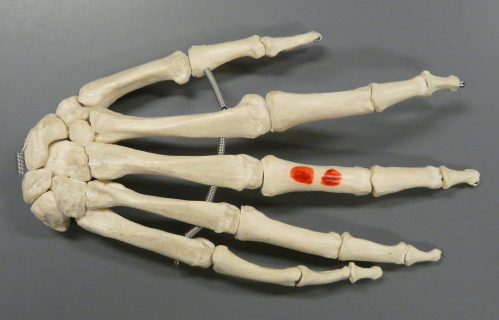 Distal Phalanx of Digit 5
Middle Phalanx of Digit 5
Distal Phalanx of Pollex (Digit 1)
Proximal Phalanx of Digit 5
Proximal Phalanx of Pollex (Digit 1)
Metacarpal 5
Metacarpal 1
Carpals (There are 8 total)
Muscles that Move the Forearm, Hand and Fingers
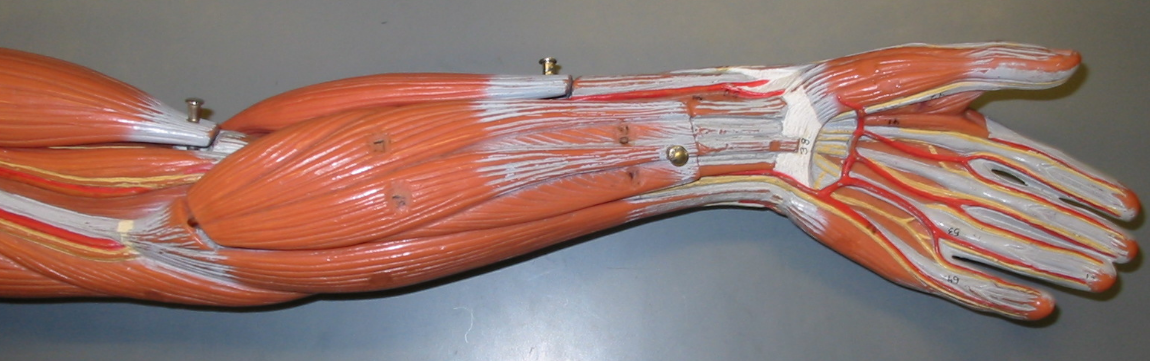 2
4
4
1
3
Palmaris Longus
Flexor Carpi Radialis
Flexor Carpi Ulnaris
Flexor Digitorum Superficilalis
Flexor Digitorum Profundus
Flexor Pollicis Longus
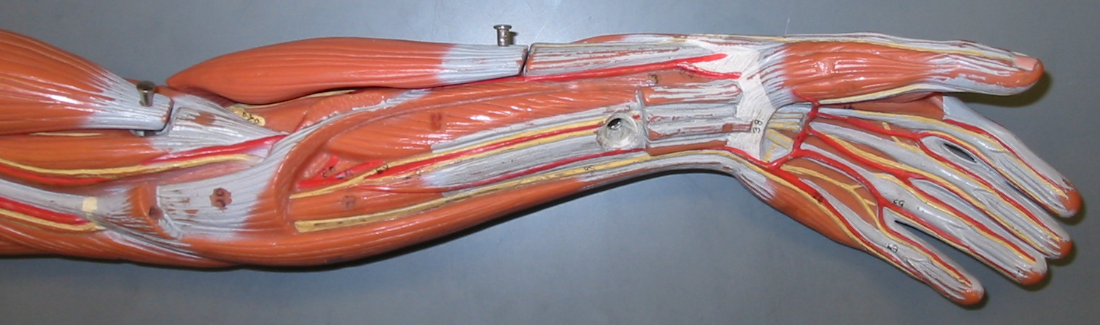 6
5
Muscles that Move the Forearm, Hand and Fingers
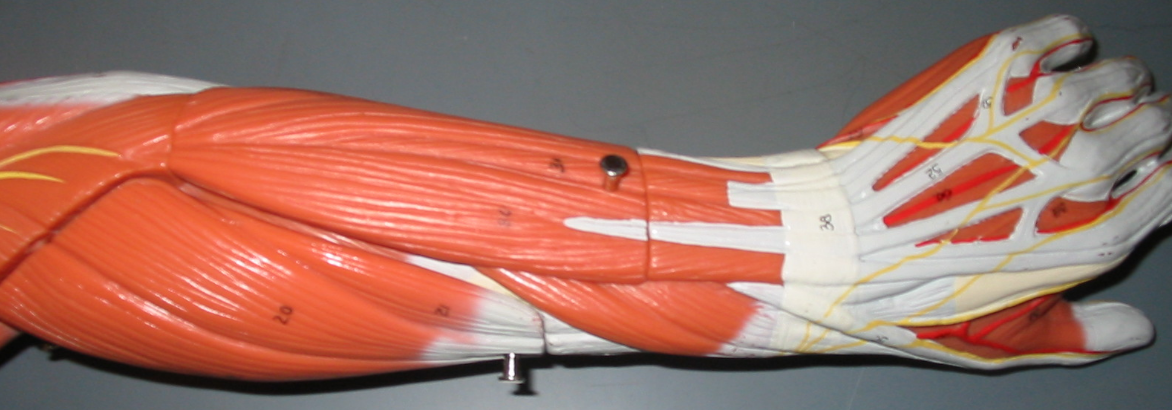 9
7
8
8
10
11
7. Extensor Digitorum
8. Extensor Carpi Radialis Longus & Brevis
9. Extensor Carpi Ulnaris 
10. Extensor Pollicis Brevis
11. Abductor Pollicis Longus
Hand
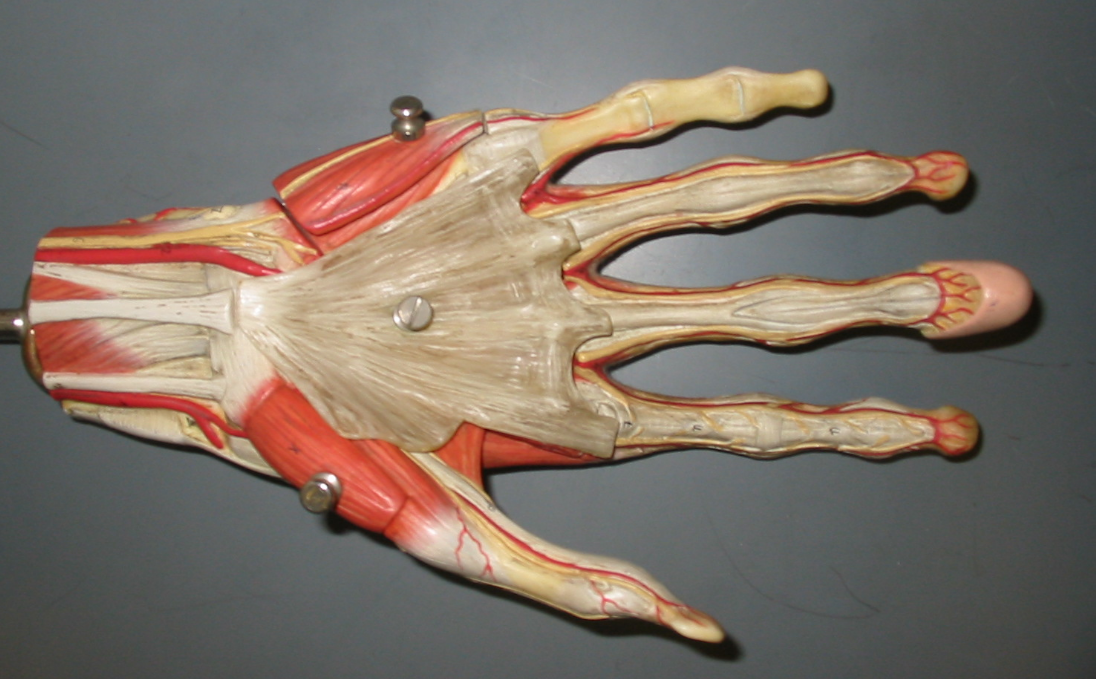 Palmar Aponeurosis
Flexor Retinaculum
The Forearm, Wrist and Hand
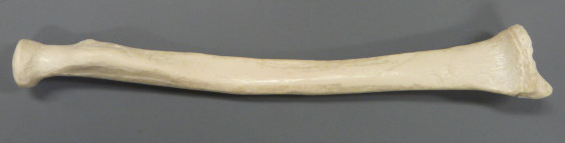 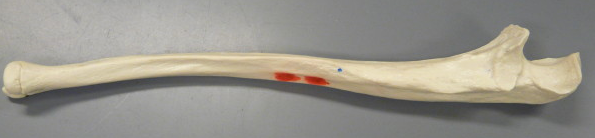 [Note: The ulna is the only bone where the “head” is found at the distal end instead of proximal end.]
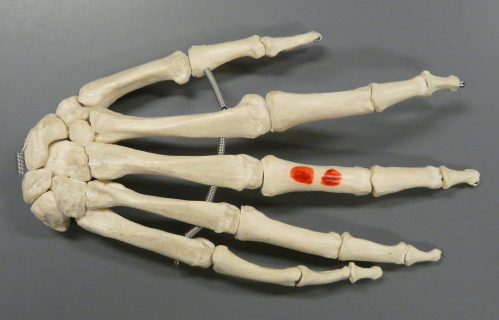 Muscles that Move the Forearm, Hand and Fingers
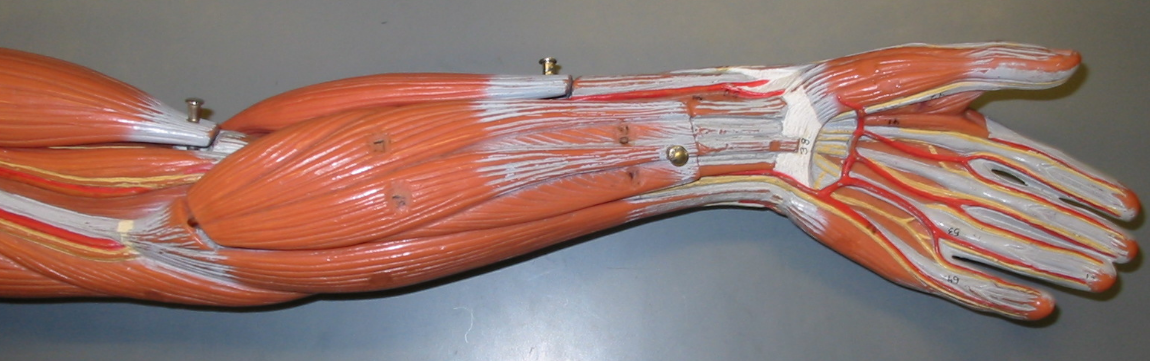 2
4
4
1
3
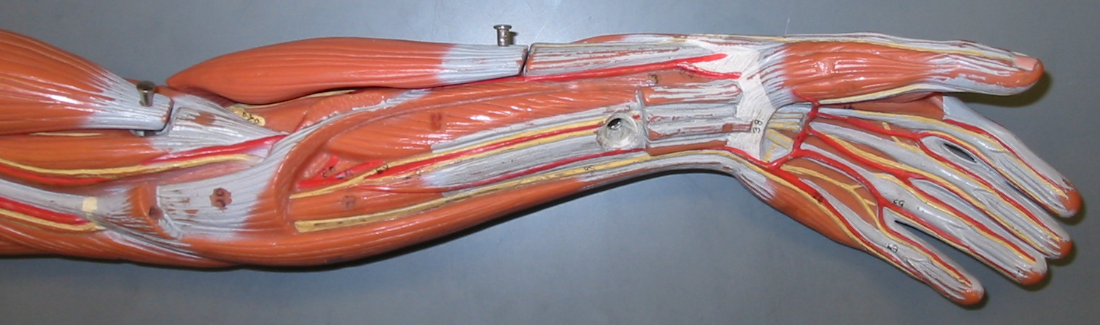 6
5
Muscles that Move the Forearm, Hand and Fingers
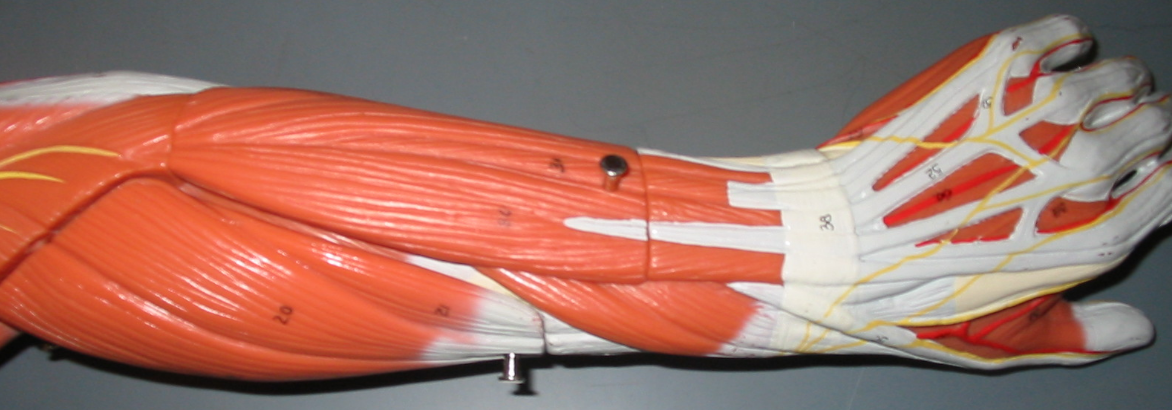 9
7
8
8
10
11
Hand
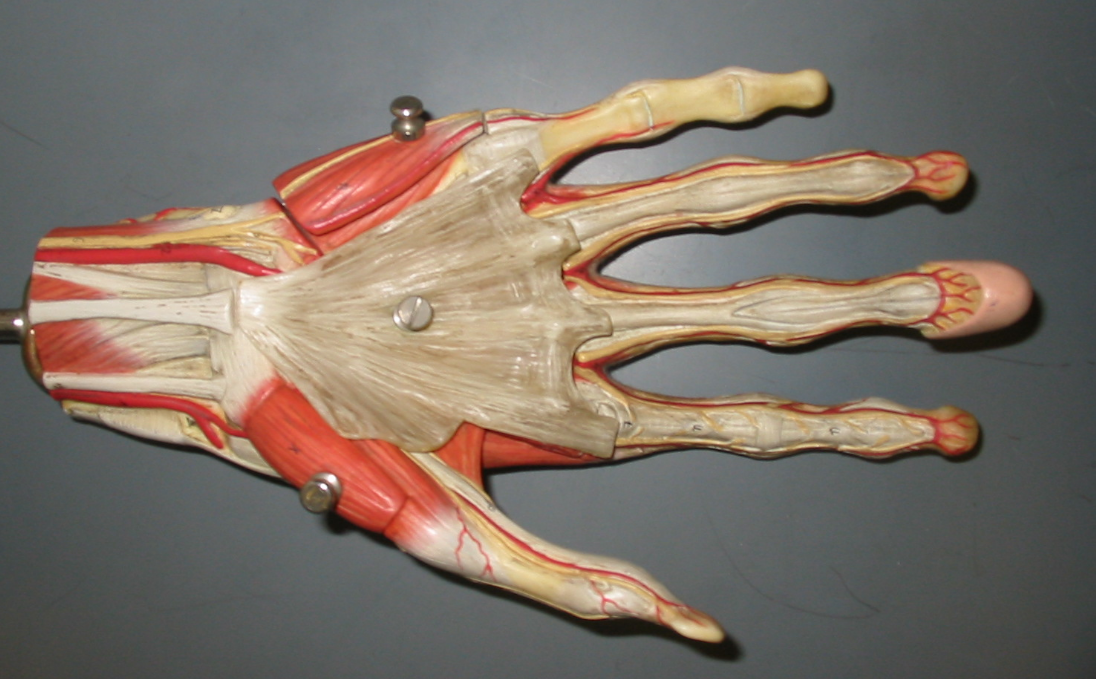